Ohio University Up Close
Communication Sciences & Disorders Program Overview
DEPARTMENT OF COMMUNICATION SCIENCES AND DISORDERS
OHIO Up Close
What is "Communication Sciences & Disorders" (BSCSD)?
Communication Sciences & Disorders (CSD) is an undergraduate major within the School of Rehabilitation Studies.

Curriculum includes interdisciplinary coursework providing education of human communication processes, development, and speech & hearing sciences.
DEPARTMENT OF COMMUNICATION SCIENCES AND DISORDERS
OHIO Up Close
What courses will I take?
General Courses Include:
Biology
Statistics
Physics OR Chemistry
Intro to Special Education
Child Development
Anthropology
Public Speaking
Psychology
…..and more!
CSD Related Courses Include:
Intro to CSD
Phonetics
American Sign Language
Anatomy & Physiology of CSD
Speech Science
Hearing Science
Language Development
Intro to Research in CSD
…..and more!
DEPARTMENT OF COMMUNICATION SCIENCES AND DISORDERS
OHIO Up Close
What can I do with my BSCSD after graduation?
The typical route for CSD undergraduates is to go to graduate school for either speech language pathology or audiology. However, some graduates have chosen other paths such as research, education, and much more!
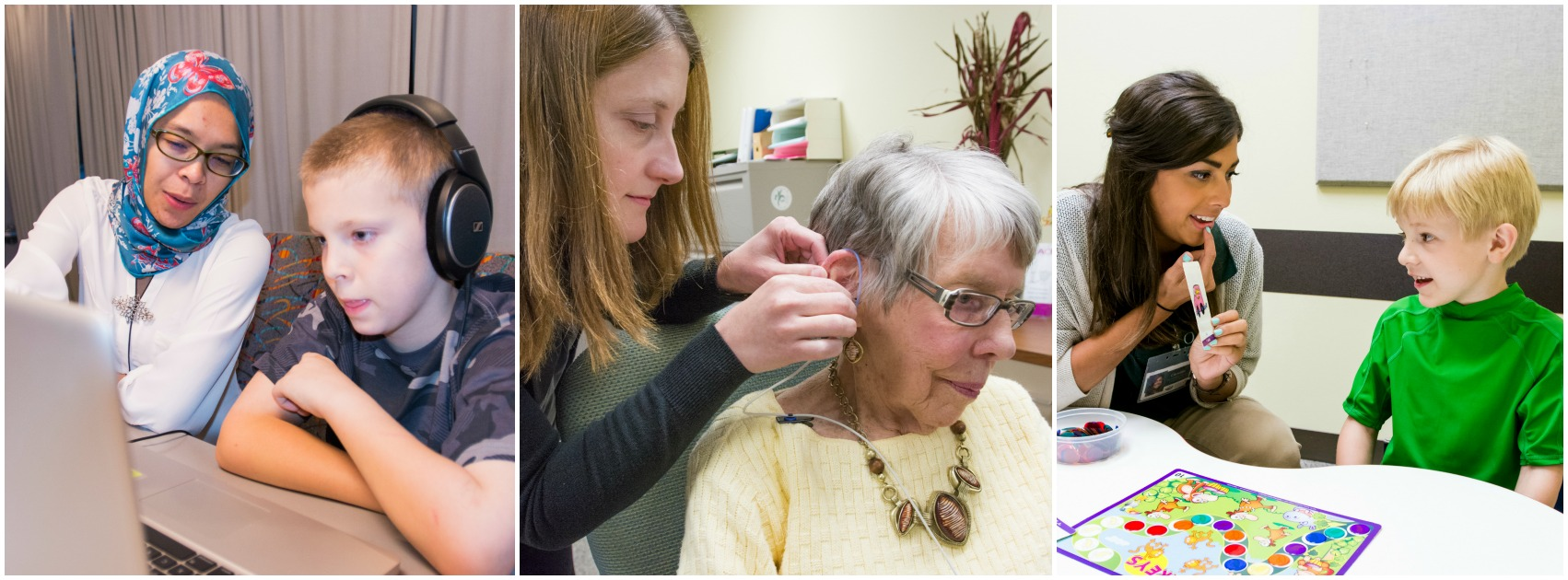 DEPARTMENT OF COMMUNICATION SCIENCES AND DISORDERS
OHIO Up Close
What is special about our program?
Learning Communities
Upon scheduling for classes, students have the opportunity to enter a CSD learning community. Students take common courses together and develop relationships with peers who have the same interests.
American Sign Language Program
Students have the opportunity to take up to 6 ASL classes, Deaf commuity, Deaf culture, and ASL Development. In fact, the first two ASL classes are required. A majority of the ASL faculty are culturally Deaf and members of the Deaf community.
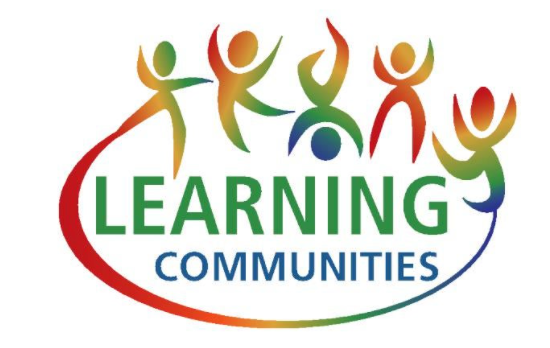 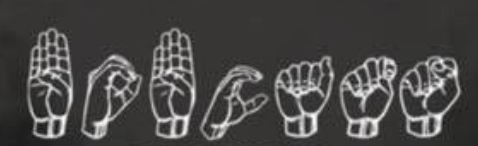 DEPARTMENT OF COMMUNICATION SCIENCES AND DISORDERS
OHIO Up Close
Do you have any CSD related research experiences?
The faculty members of the Division of Communication Sciences and Disorders have an array of professional interests and many have labs that are geared toward those interests. From an auditory electrophysiology to child language and dysphagia to speech-processing, there may be a lab to fit a prospective student or client's needs.

Students may become involved in research by participating in ongoing studies, working in a faculty member's lab, taking the intro to research class, and even starting their own research project!
DEPARTMENT OF COMMUNICATION SCIENCES AND DISORDERS
OHIO Up Close
Can I study a minor with my CSD major?
Yes! In fact, the CSD program has leniency within the curriculum so a minor or certificate is easily accomplishable and sometimes even satisfy some CSD requirements. Some common minors and certificates within CSD include...
Psychology
Gerontology
Community and Public Health
Communications
Professional Deaf Resources Liaison
Business
Linguistics
DEPARTMENT OF COMMUNICATION SCIENCES AND DISORDERS
OHIO Up Close
Can I have a job and go to school at the same time?
Yes! Finding a part-time job is easy. There are student employment opportunities all over the University. Popular places include....
Culinary Services
Transportation & Parking
Student Affairs
Heritage College of Osteopathic Medicine

Job listings become available regularly throughout the semester on the Ohio University jobs website.
DEPARTMENT OF COMMUNICATION SCIENCES AND DISORDERS
OHIO Up Close
How can I get involved?
Ohio University has a club for every person and every hobby! Some CSD related organizations include...
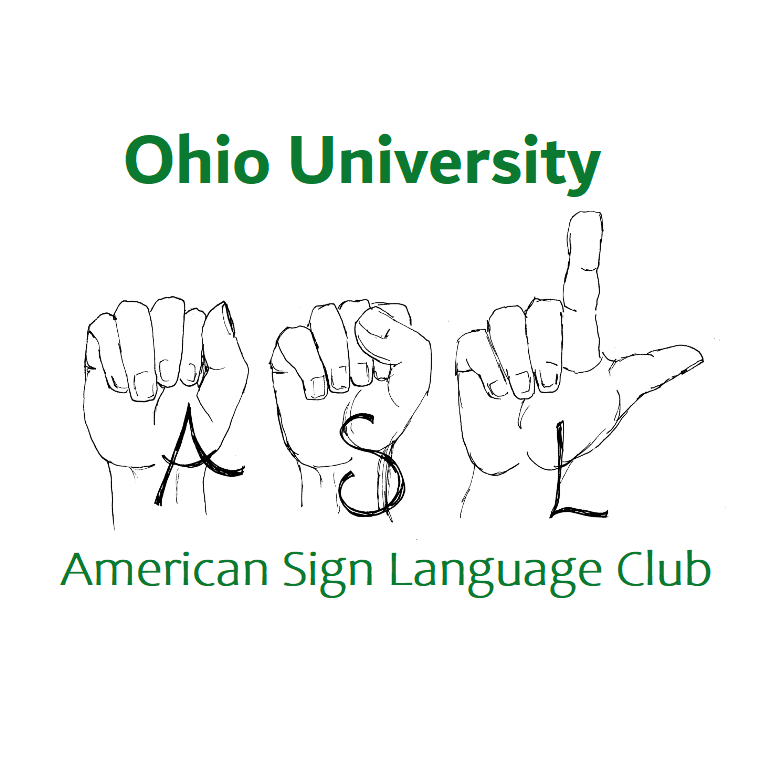 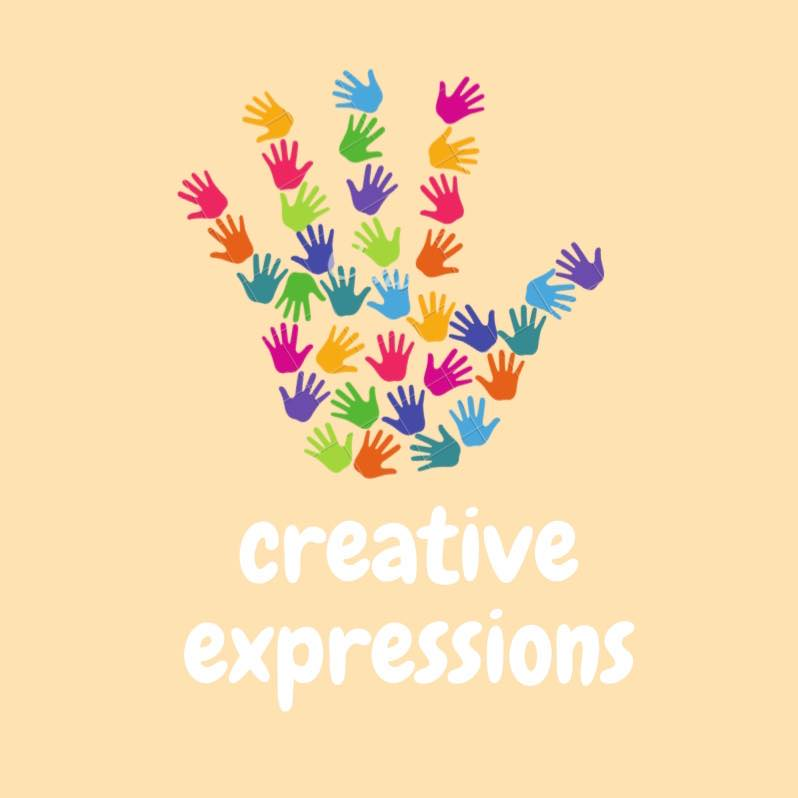 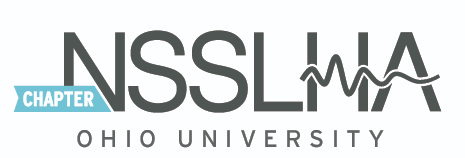 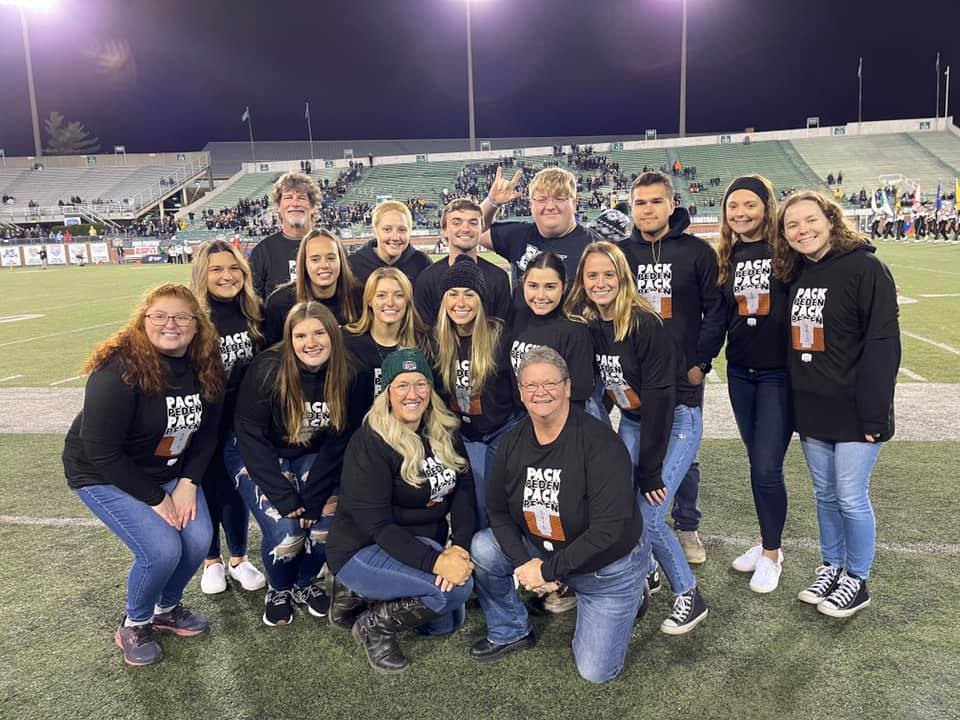 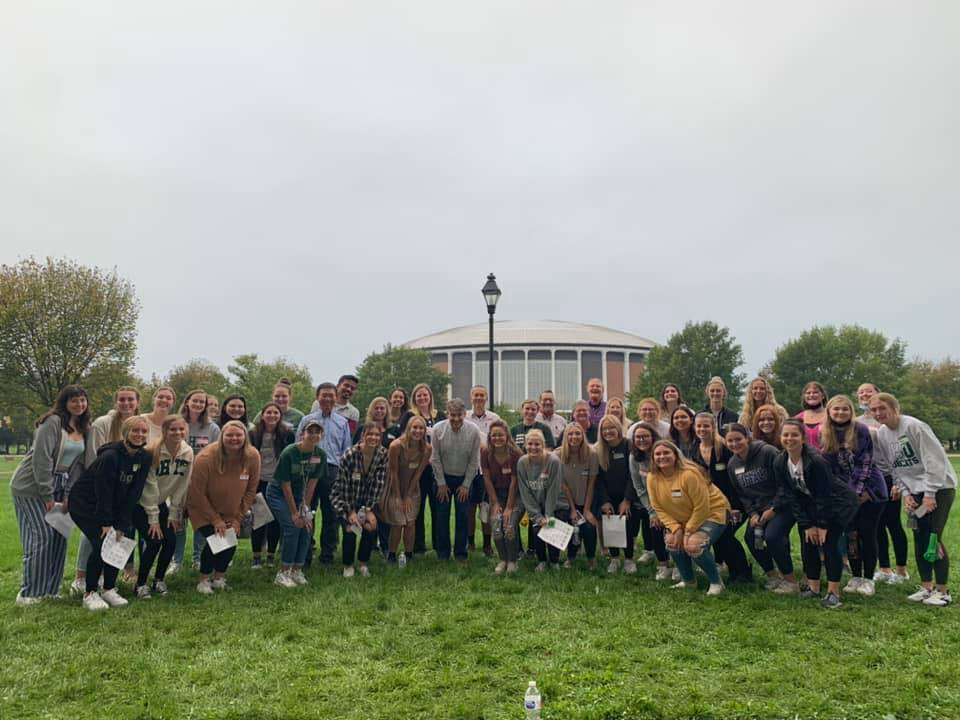 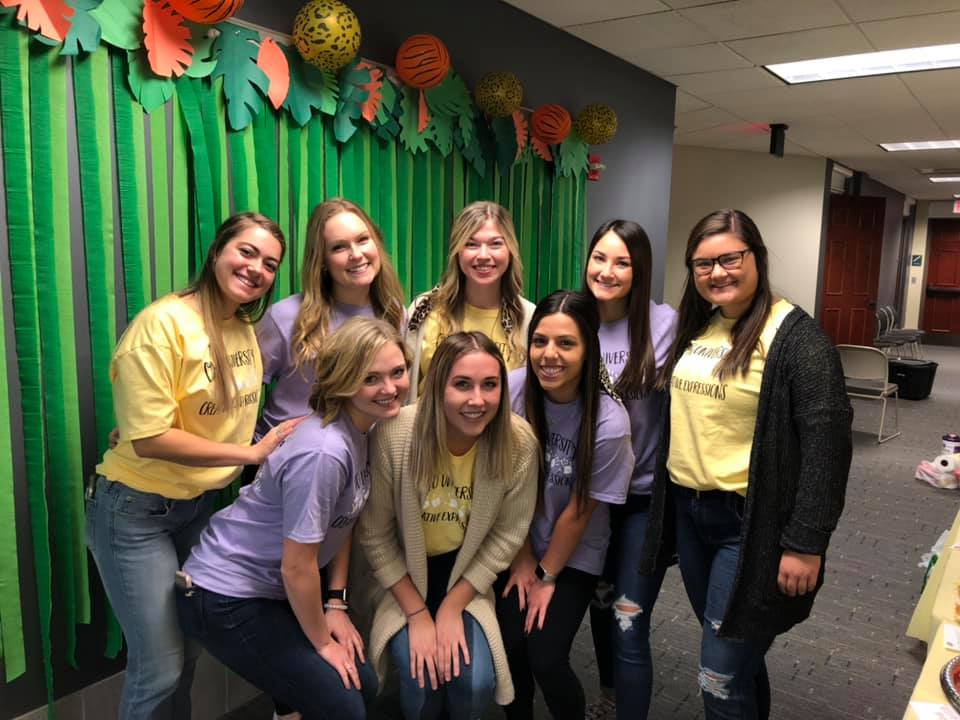 DEPARTMENT OF COMMUNICATION SCIENCES AND DISORDERS
OHIO Up Close
Life in Athens
Athens is a small community, but is incredibly diverse! There is something for everyone from food to hiking. Some of our favorites include...
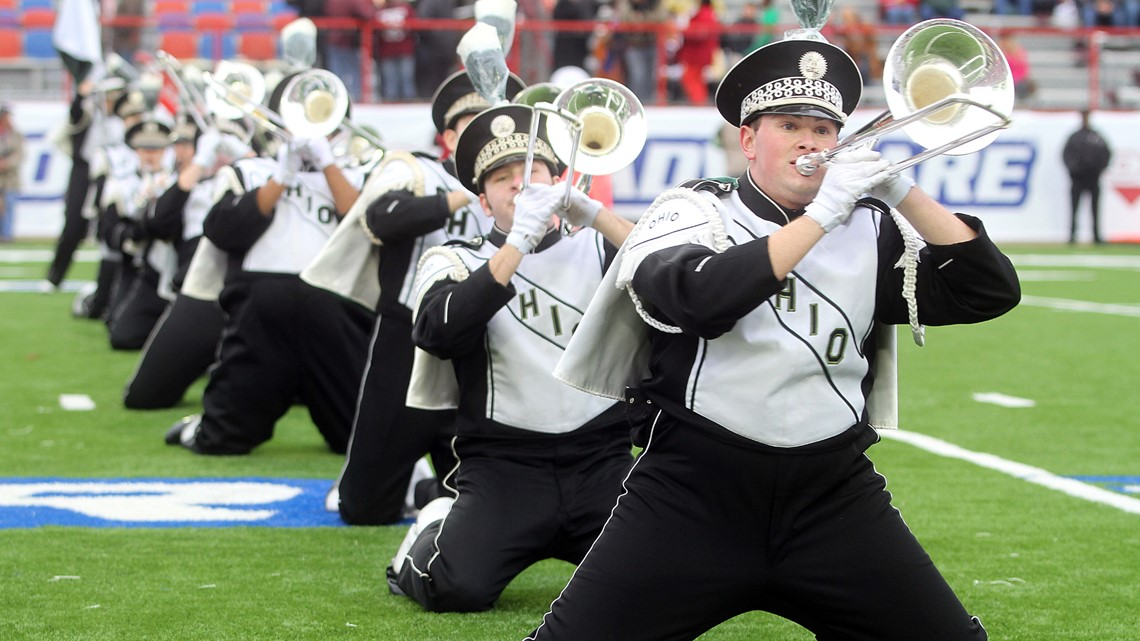 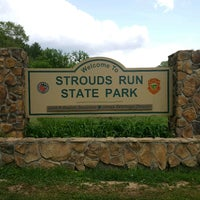 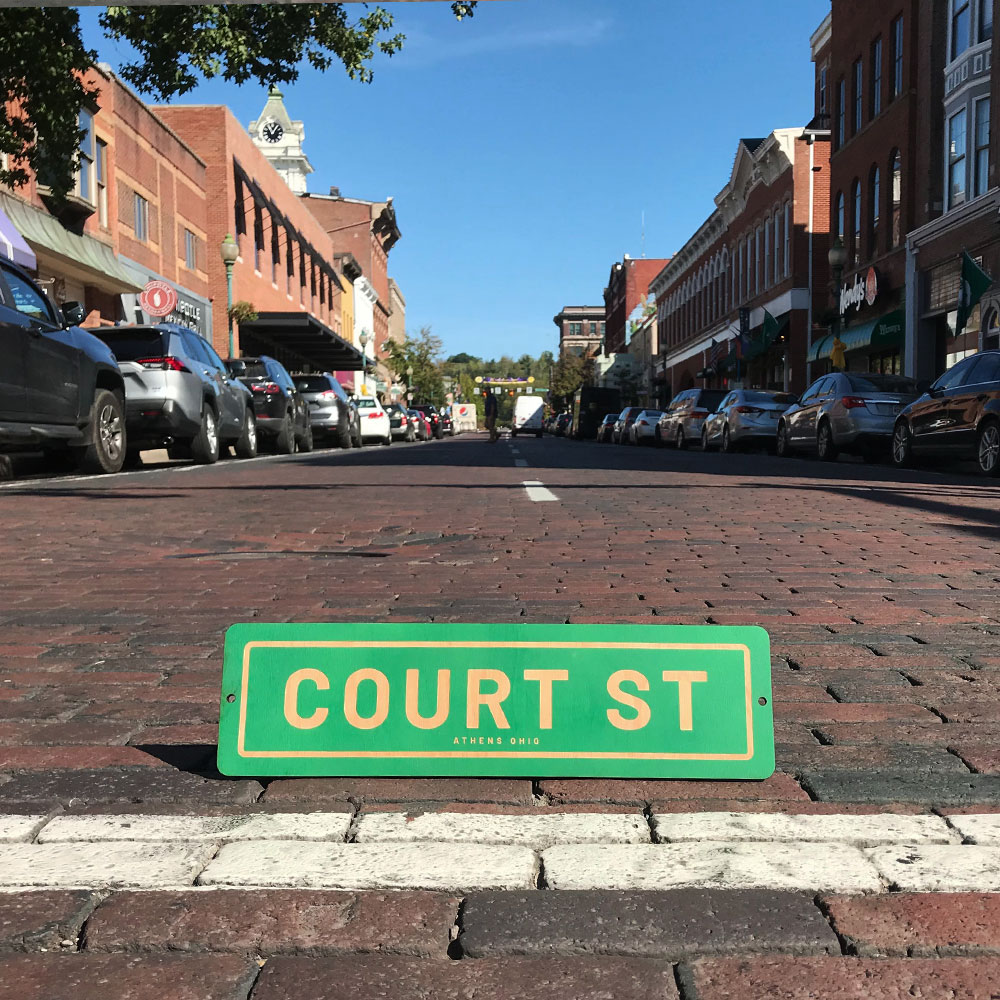 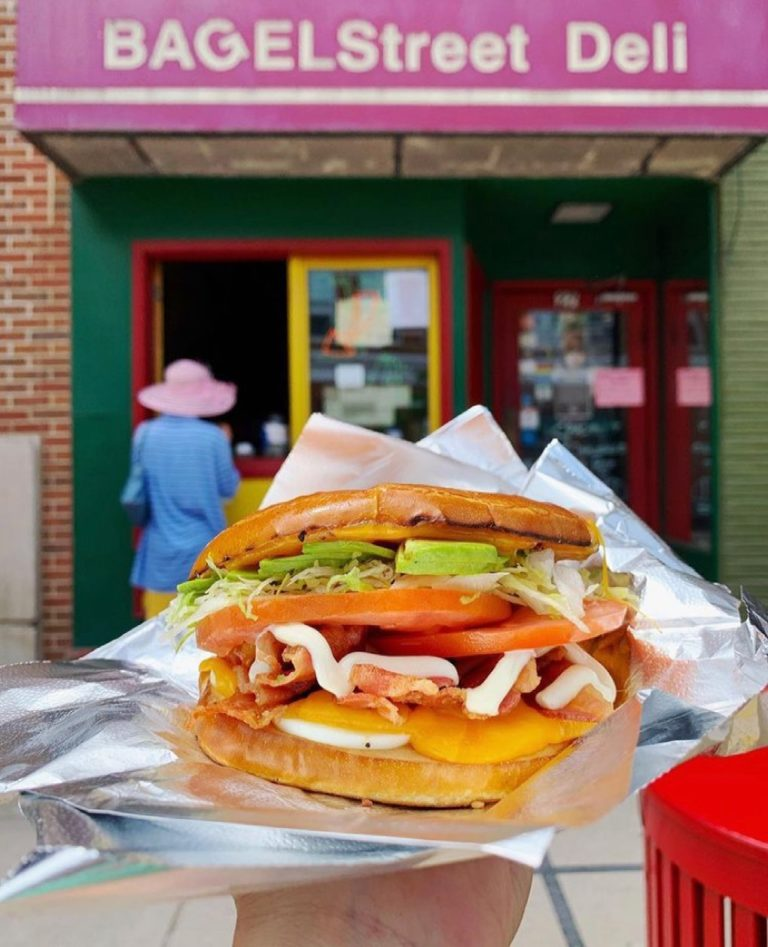 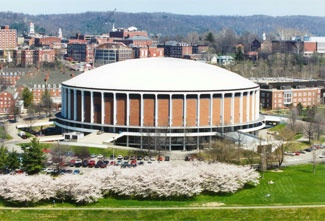 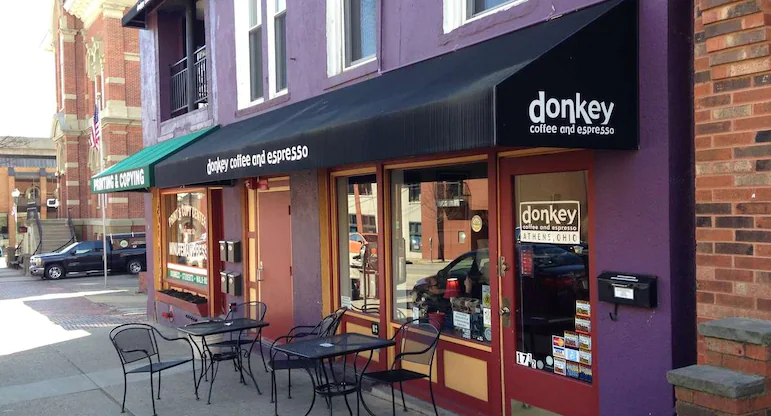 DEPARTMENT OF COMMUNICATION SCIENCES AND DISORDERS
OHIO Up Close
Enjoy the Beauty of our Campus... Year-Round!
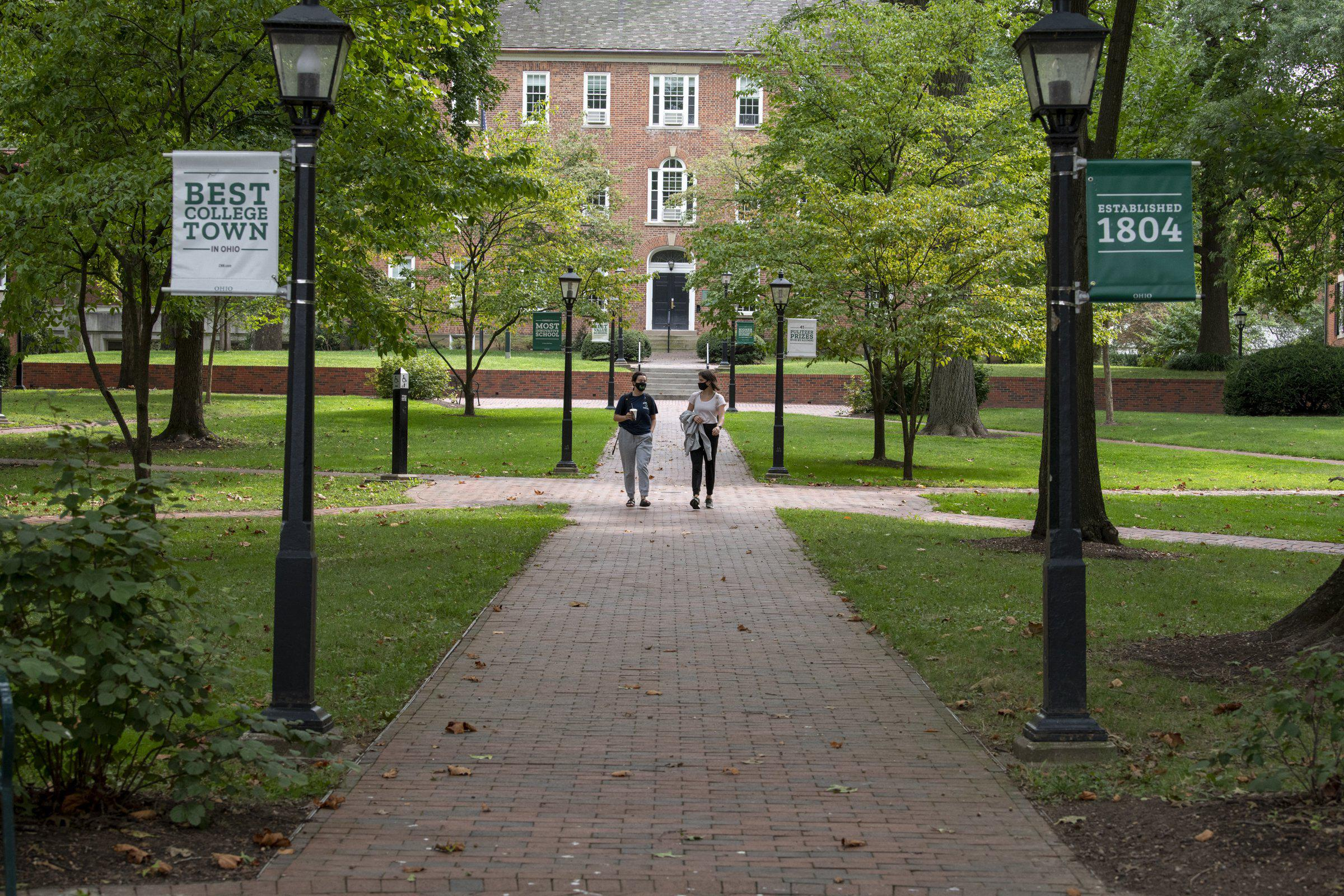 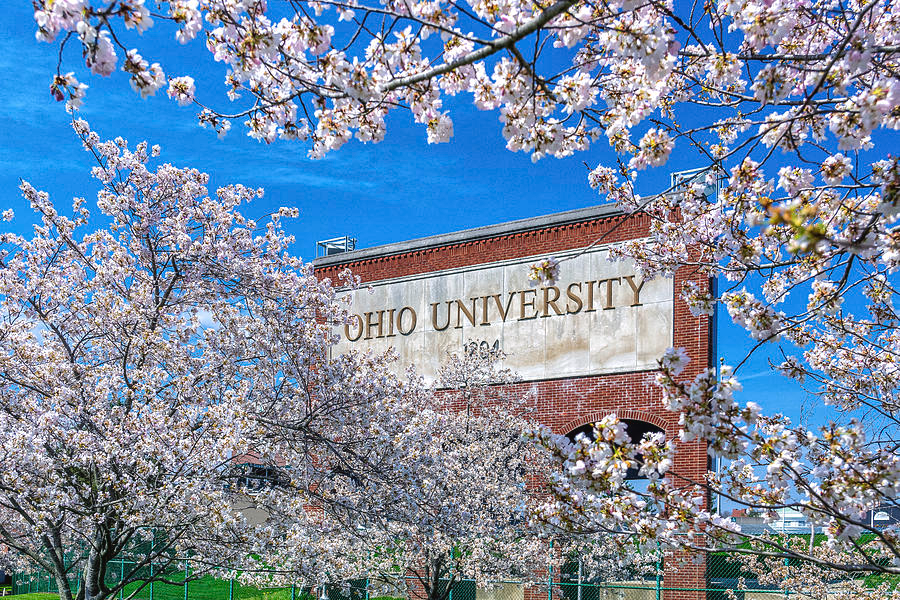 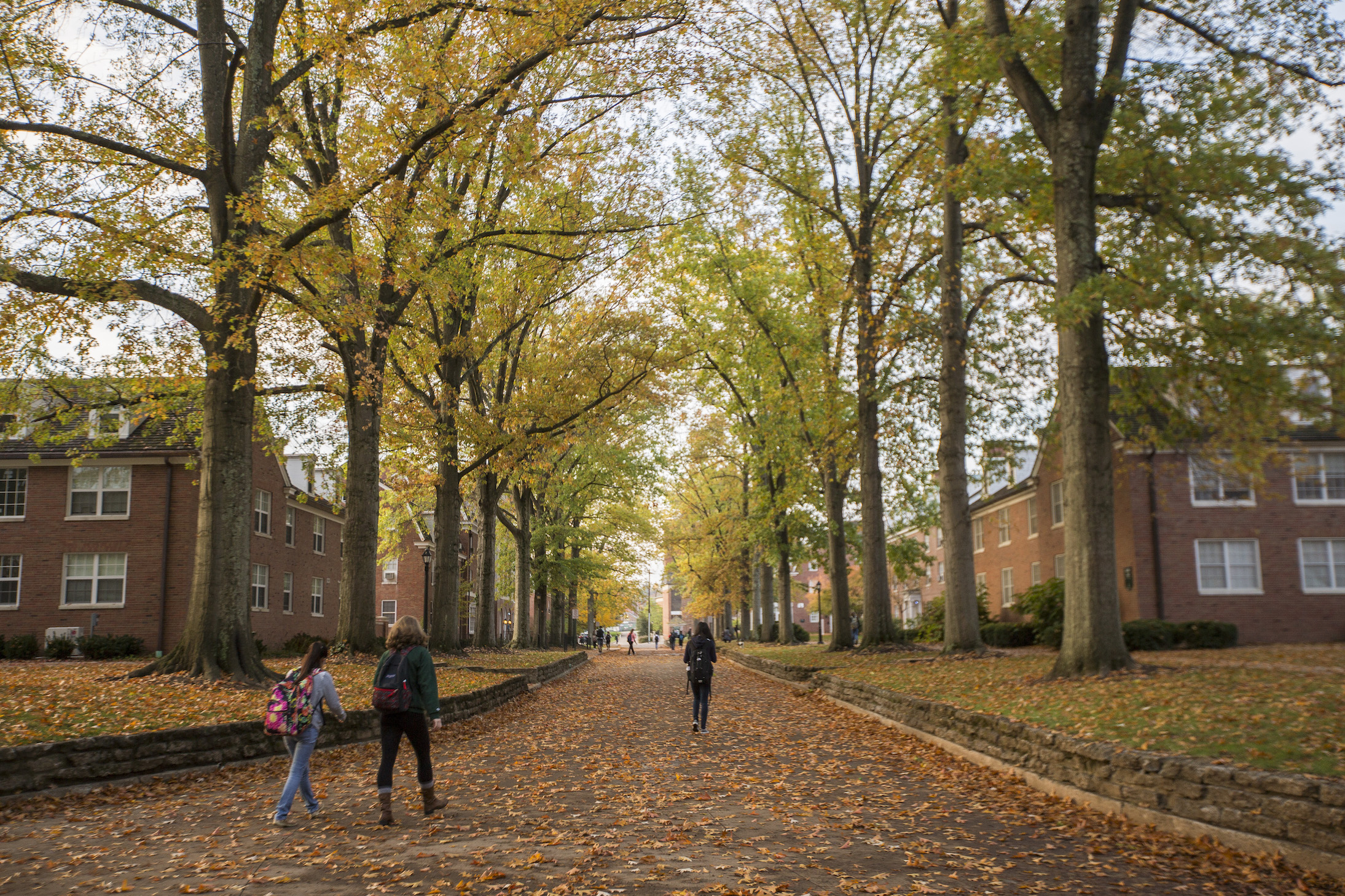 DEPARTMENT OF COMMUNICATION SCIENCES AND DISORDERS
OHIO Up Close
Tips from the Pros (Current Students)
Don't overload yourself with too many difficult courses at one time.
Go to SI sessions if you can
Find a study method that works for you
Make time for yourself & things that you love
Get involved! Join a club...or two...or three
Find people with the same interests as you
Make good relationships with professors – they support you more than you know!
DEPARTMENT OF COMMUNICATION SCIENCES AND DISORDERS
OHIO Up Close
Questions?
DEPARTMENT OF COMMUNICATION SCIENCES AND DISORDERS
OHIO Up Close